Magnetic Strip Readers are used to read data found on magnetic stripes found on the back of cards.
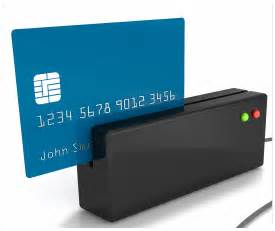 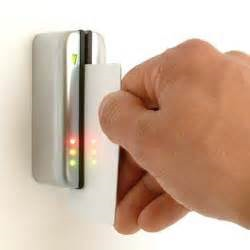 Chip and Pin Readers are used POS terminals to make a secure payment using a debit or credit card.
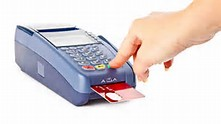 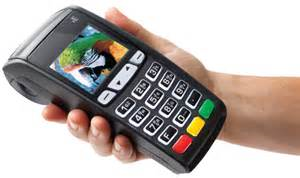 Contactless Cards Readers are used by customers to pay for products at the POS without the need to enter a PIN Number using RFID technology. Transactions are normally restricted to a small amount (up to £20)
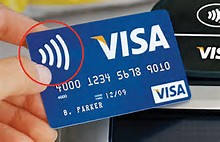 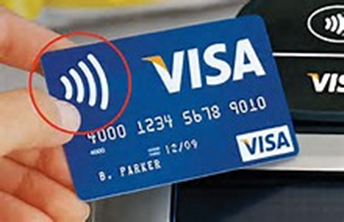 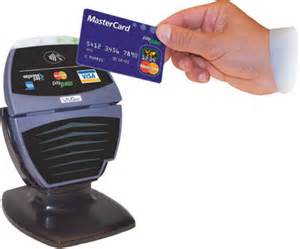 RFID
RFID reads information stored on tags (small silicon chip that can be placed on a  sticker) using radio waves. RFID tags can be attached to objects or animals/people.
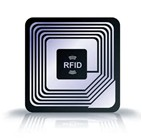 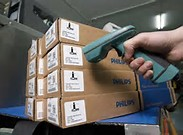 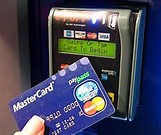 MICR
MICR is able to read characters printed in a special ink. These characters are then converted into a form which could be understood by the computer
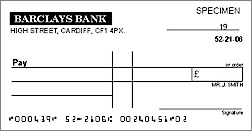 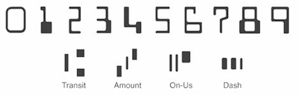 OMR
OMR is able to read marks written in pen or pencil. The position of the mark is stored in the computers memory.
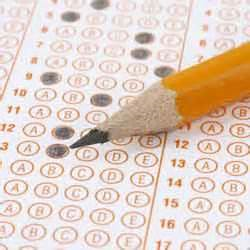 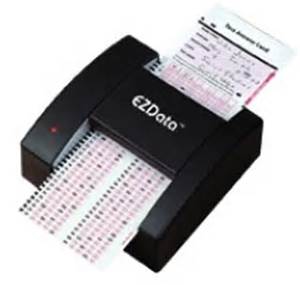 OCR
OCR scans text from hardcopies and converts it into an editable form which can be used and edited in a range of software including word processors.
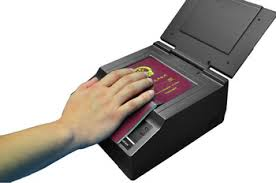 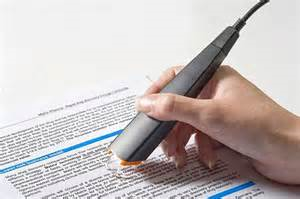 Barcode Scanners are used to scan bar codes which contains unique information about a product including price.
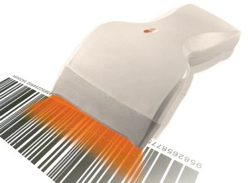 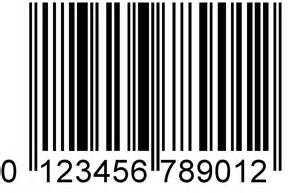